Путешествие по морскому дну с Айболитом
Воспитатель : Арляпова Ю.Б.
Г. Междуреченск 
МБДОУ Детский сад №37 «Искорка»
Цель: познакомить с многообразием морских обитателей, развивать познавательный интерес к природе, желание узнавать о характерных особенностях, образе жизни, о приспособленности живых организмов.
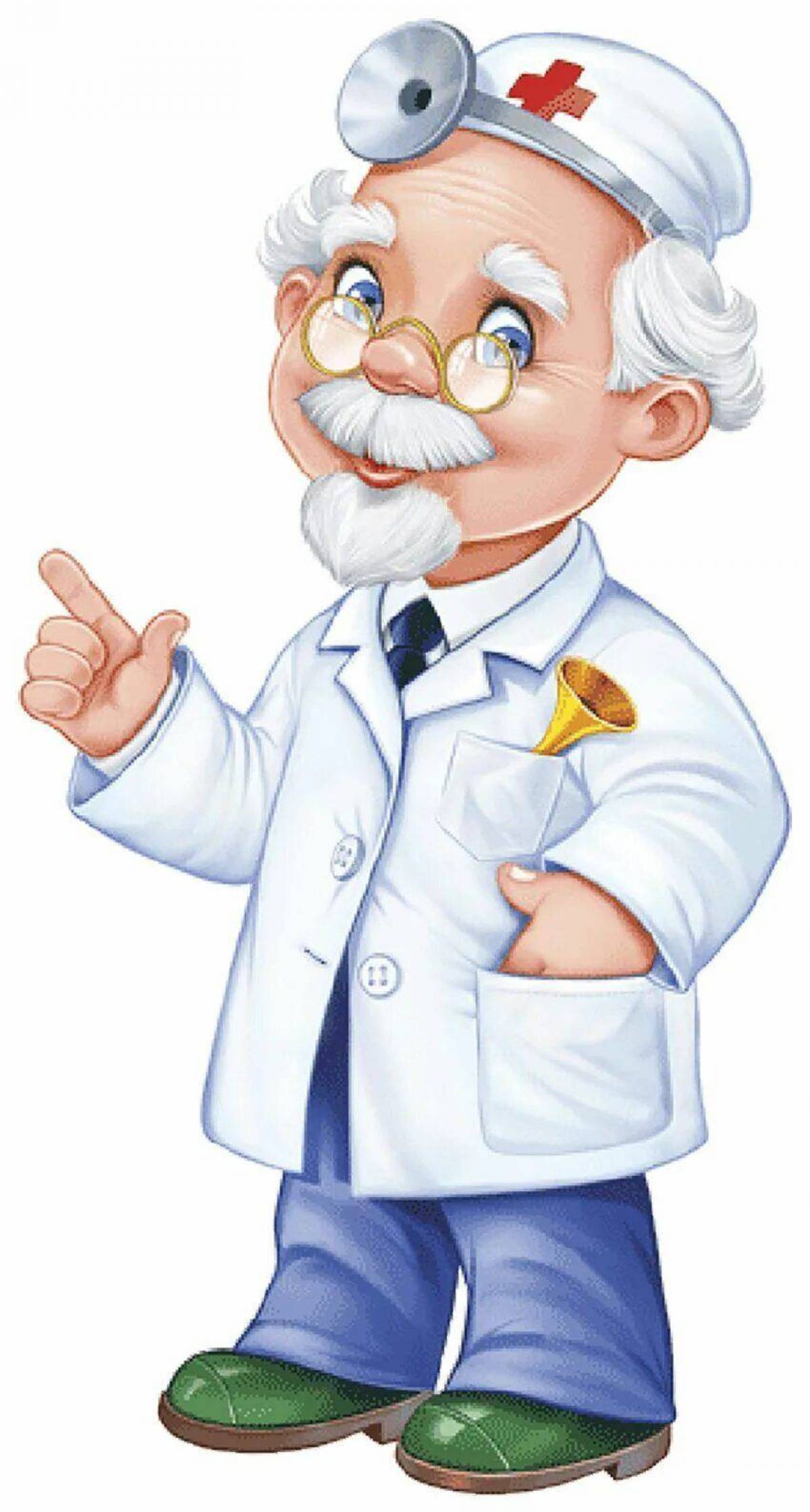 Возьмите меня с собой?
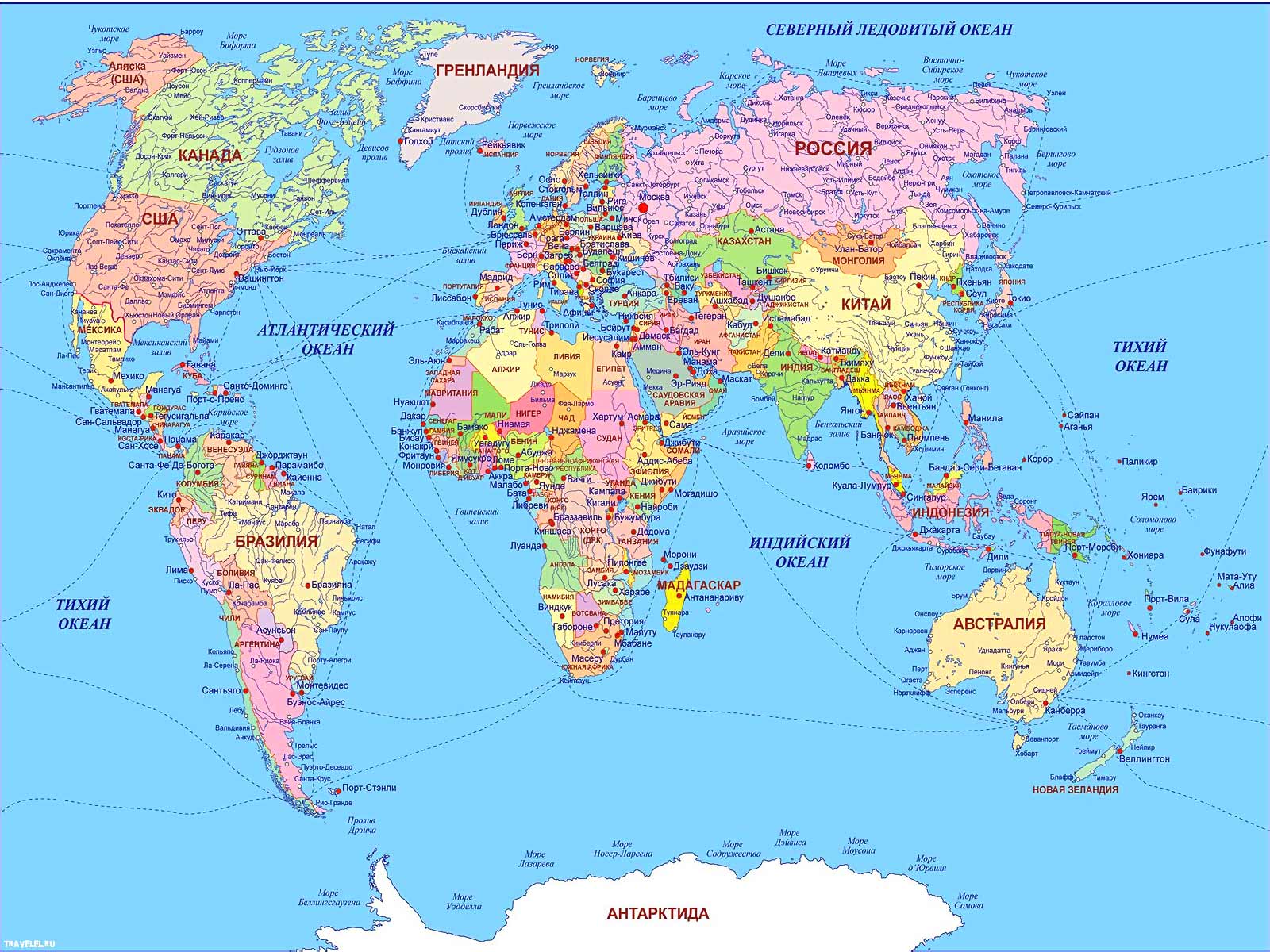 Большую часть поверхности занимает вода. Это моря и океаны
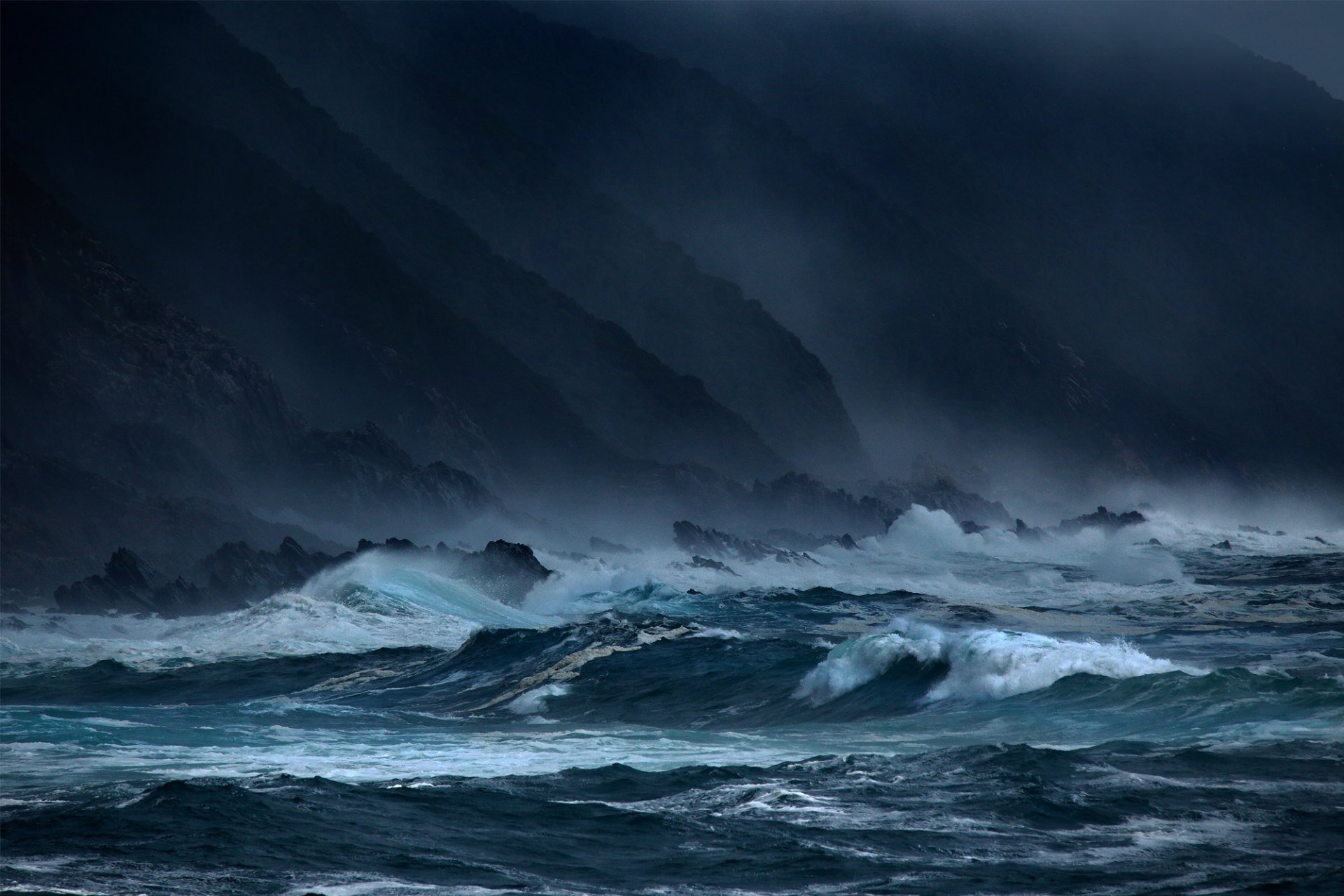 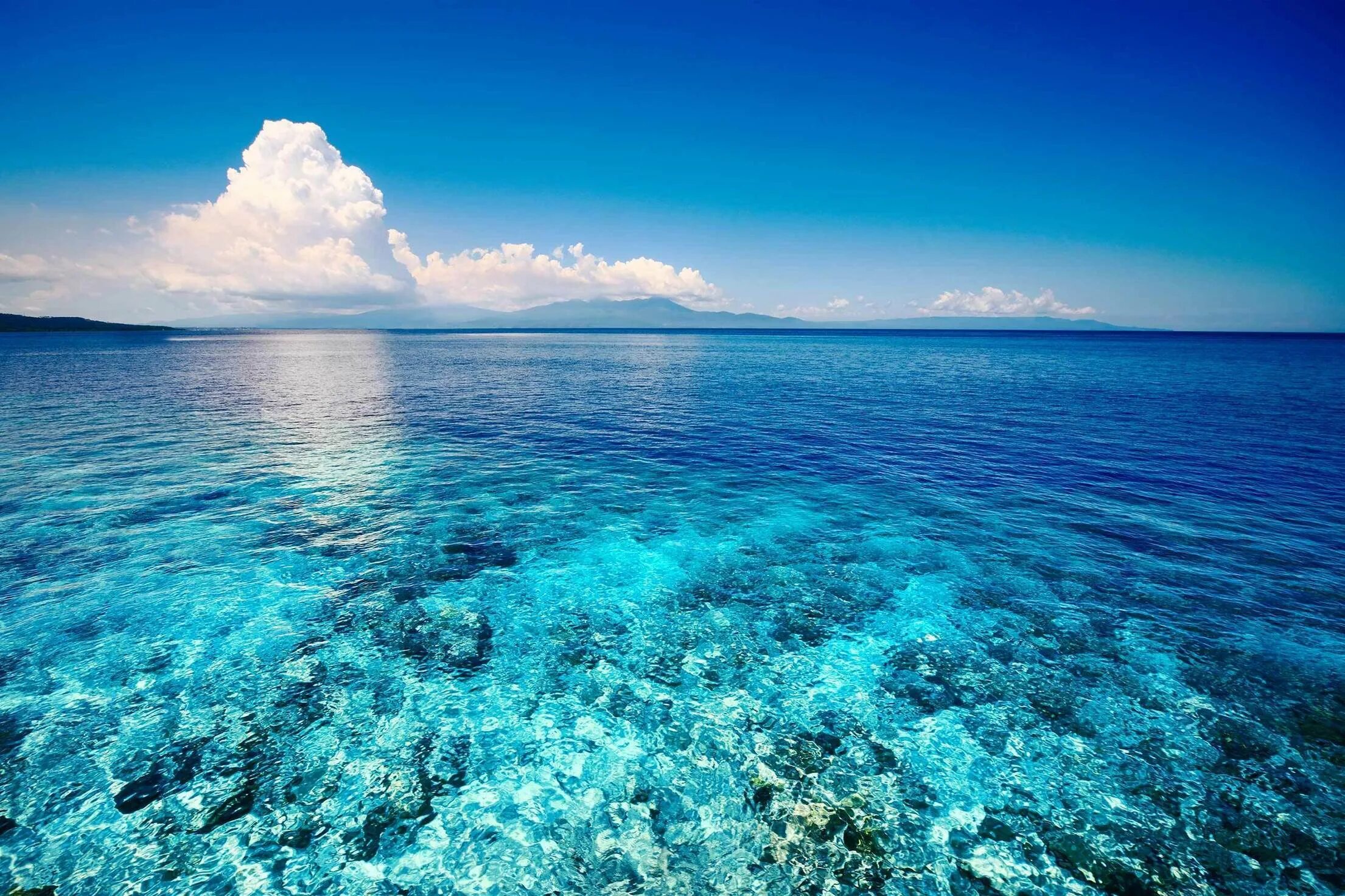 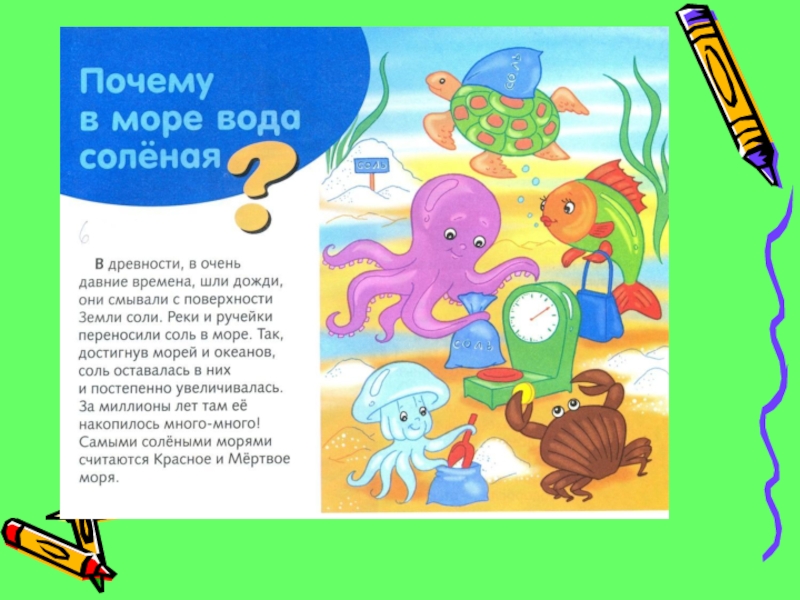 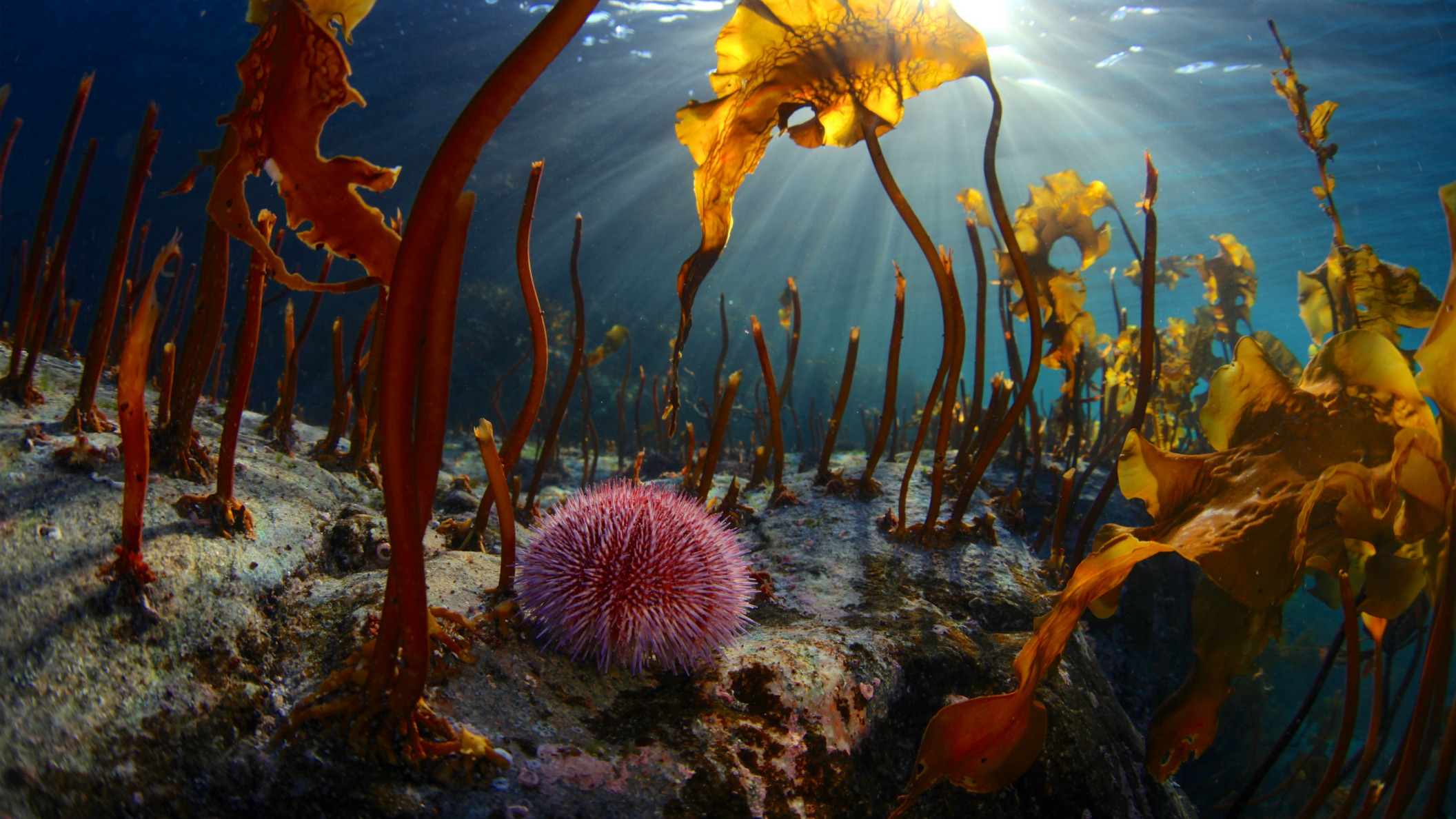 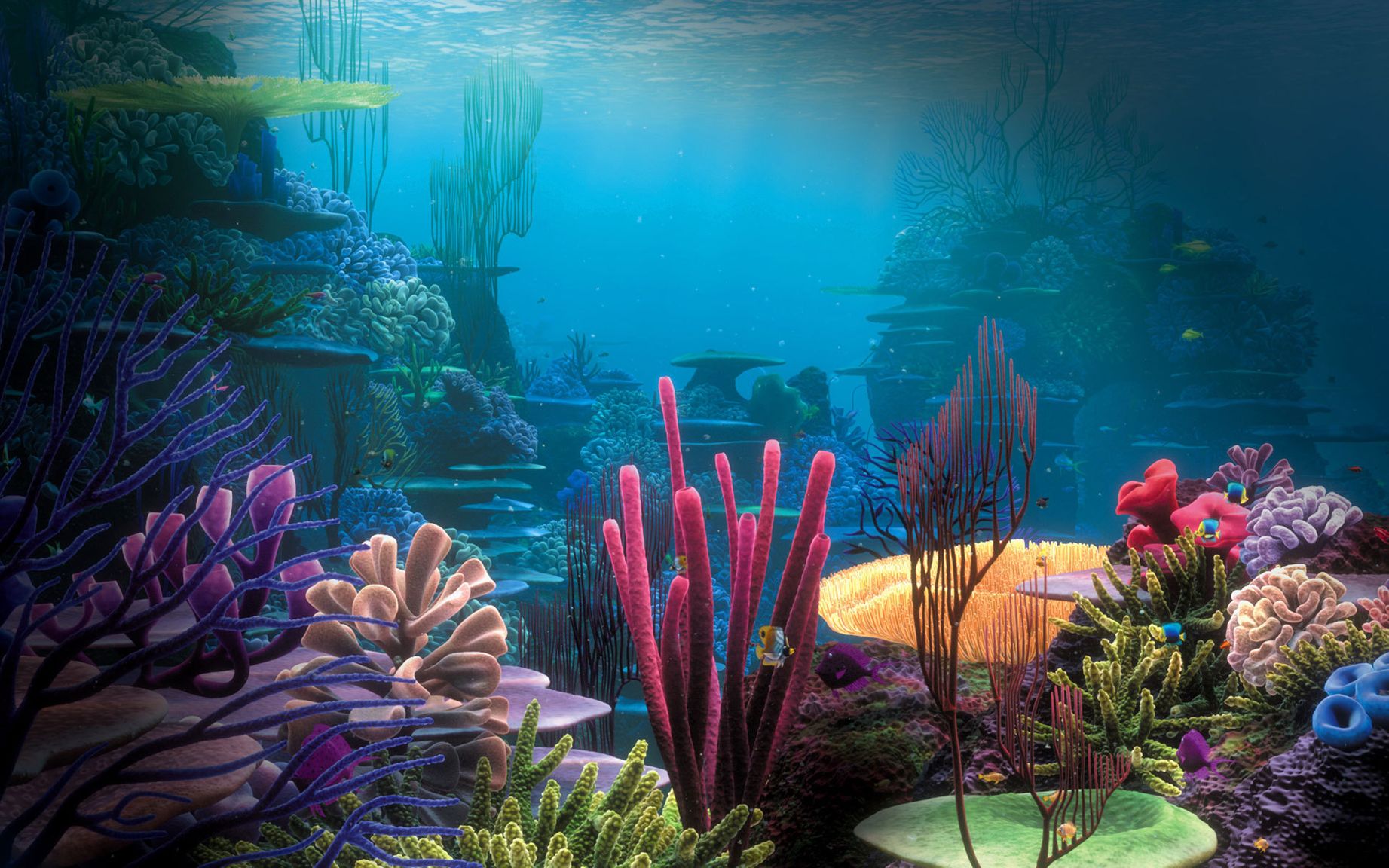 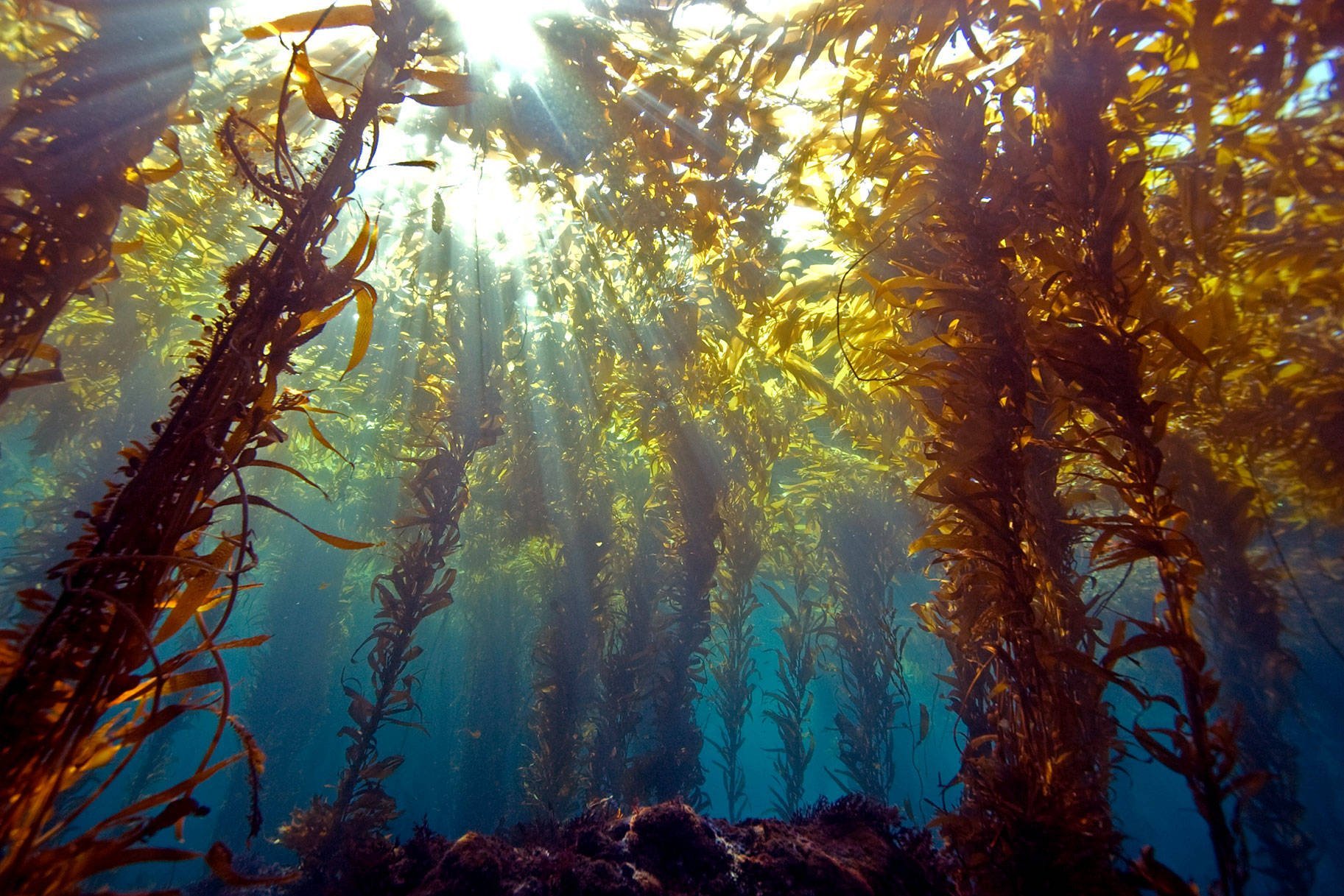 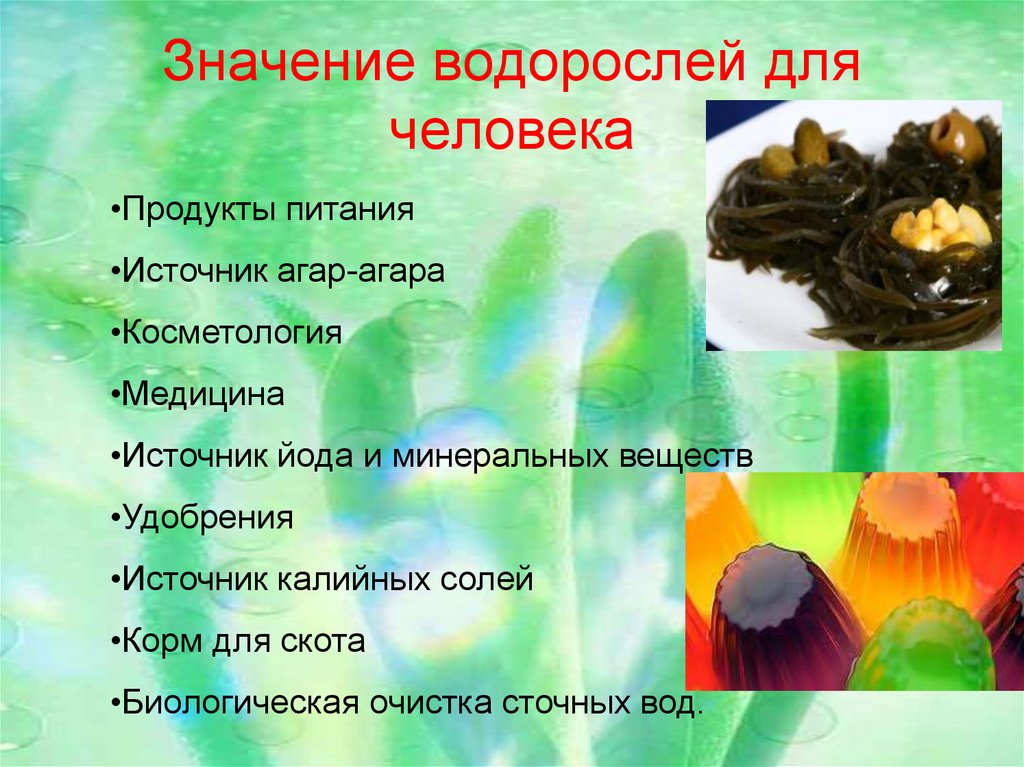 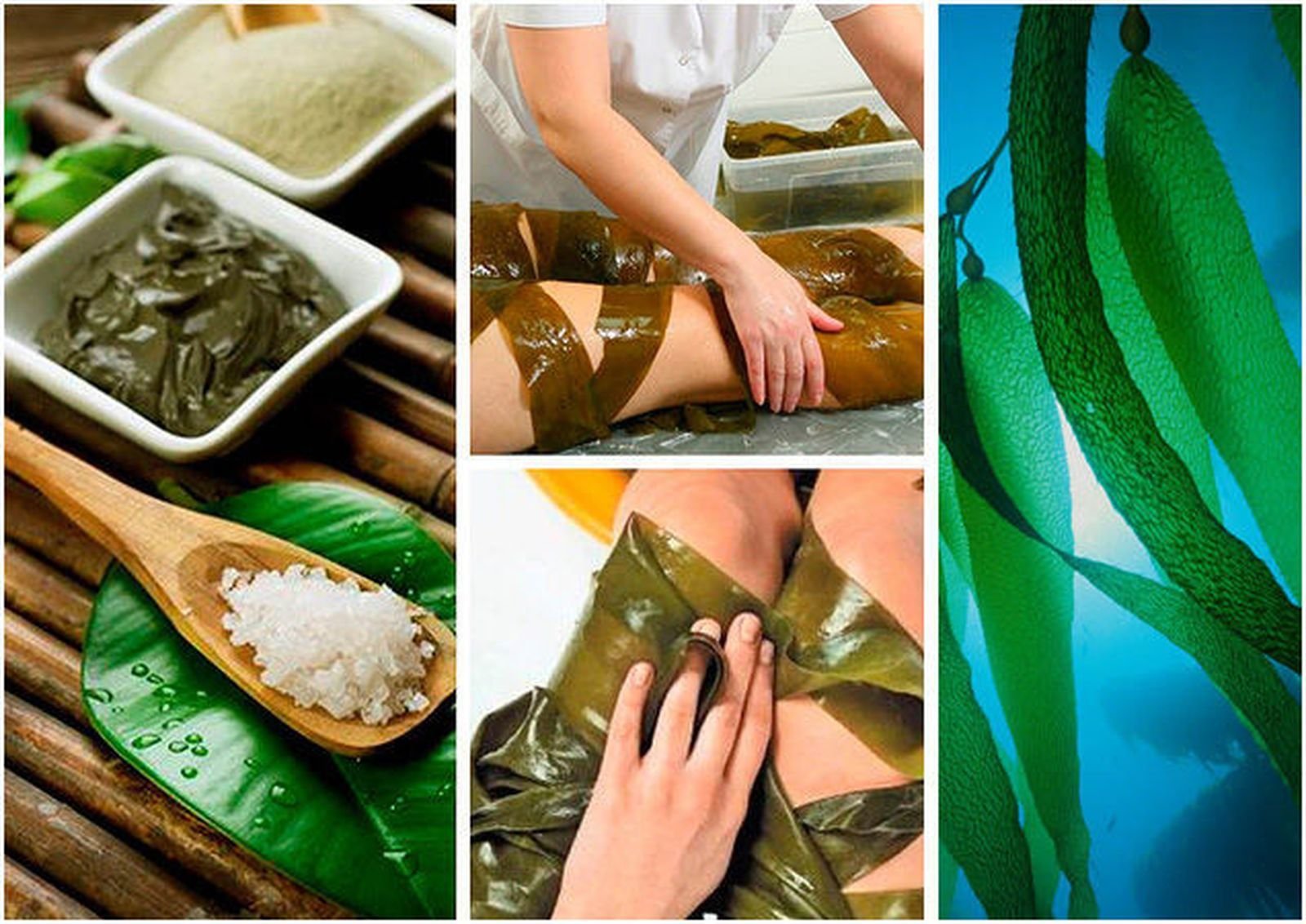 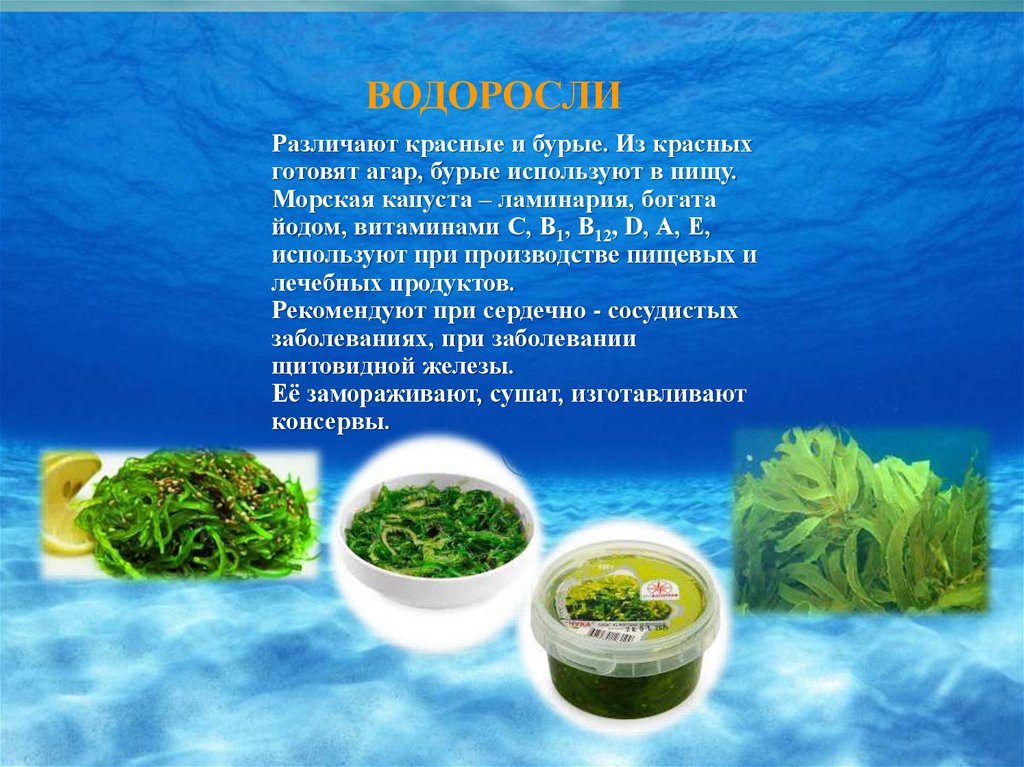 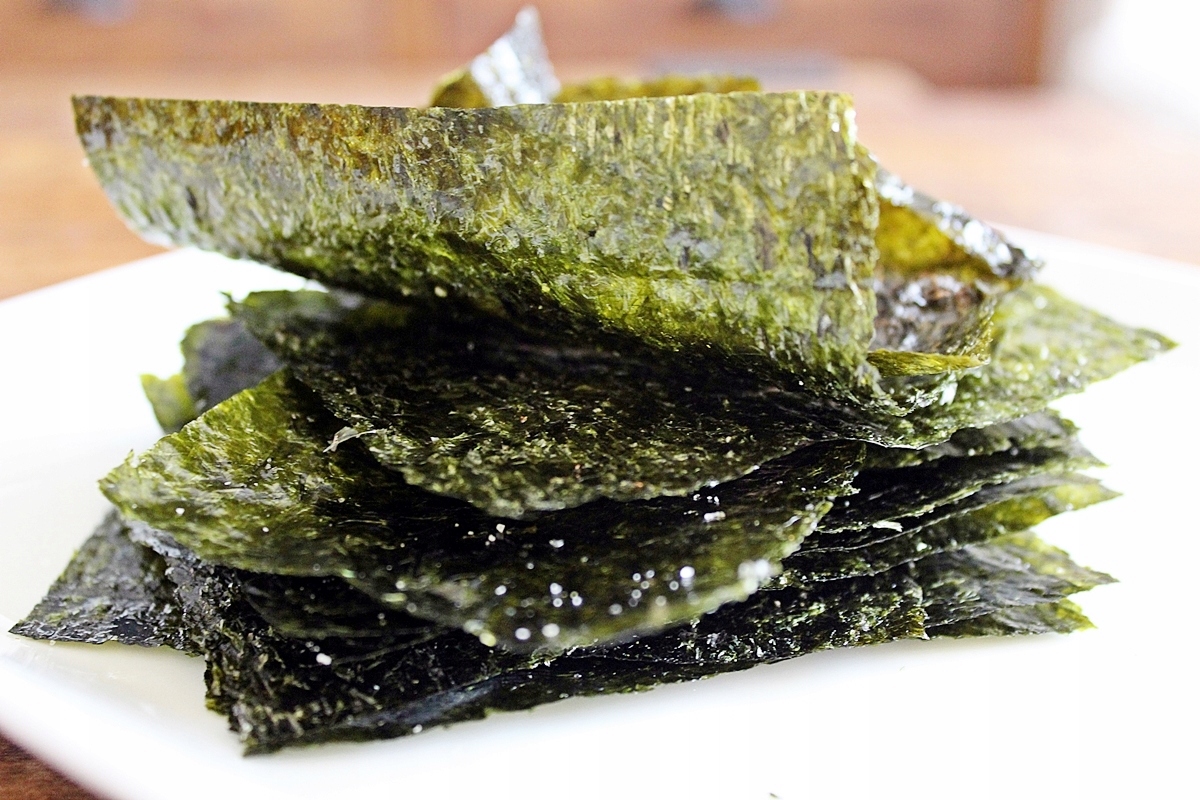 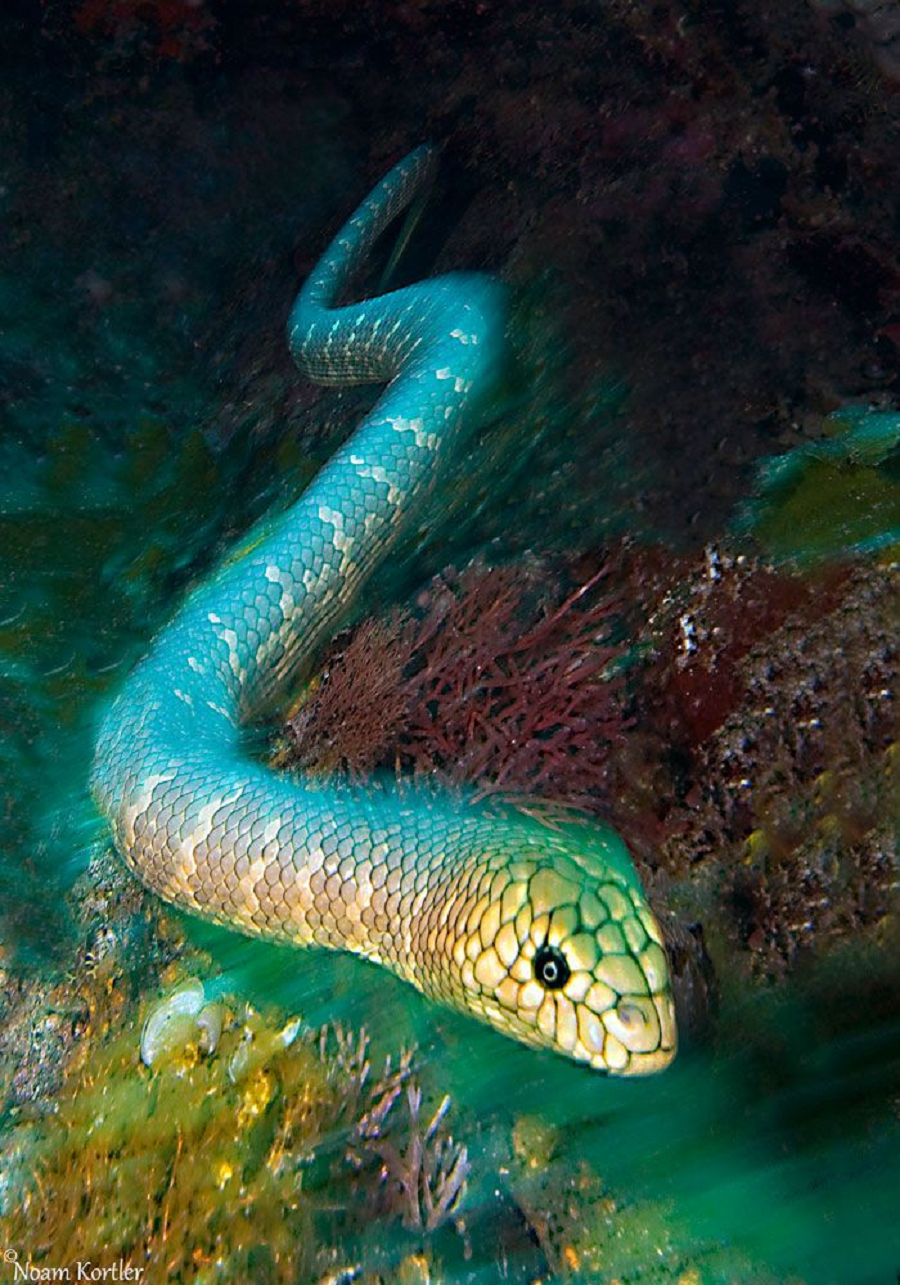 Рыба - Змея
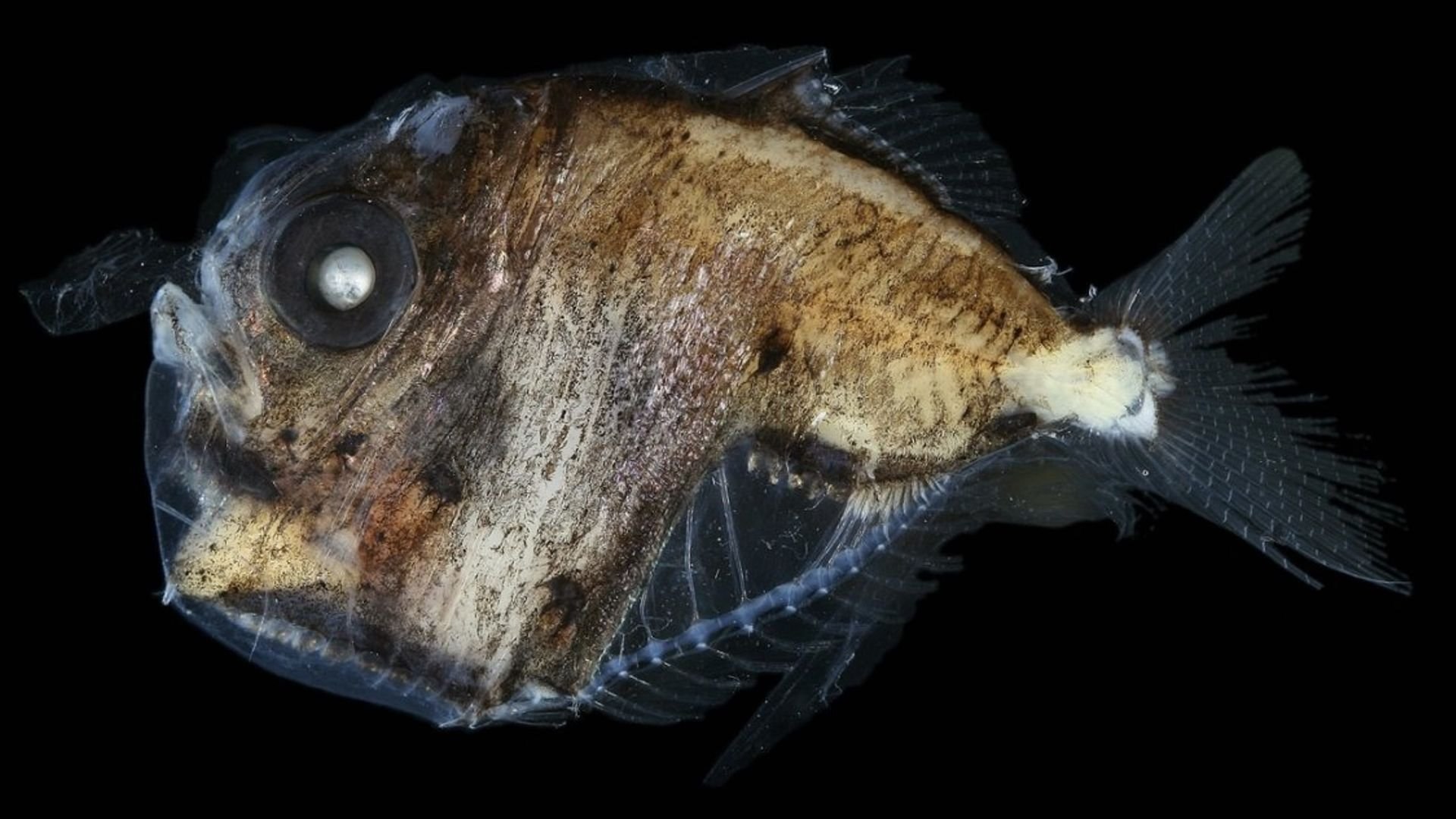 Рыба -Топор
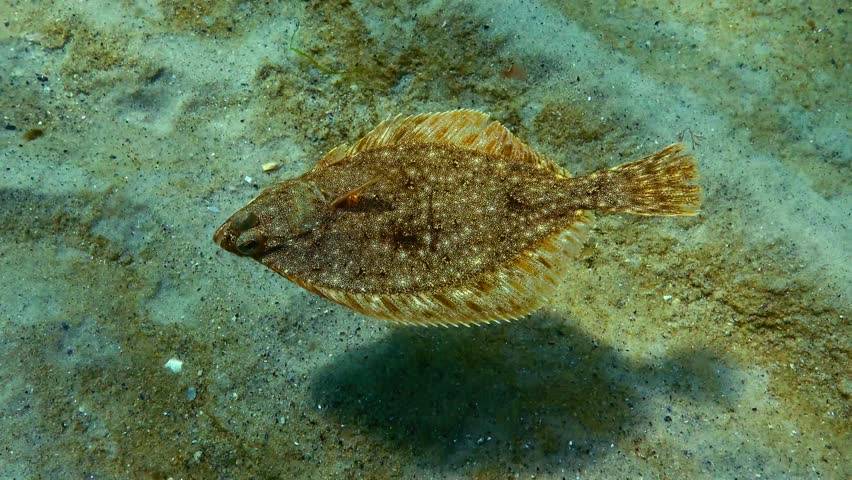 Рыба - Камбала
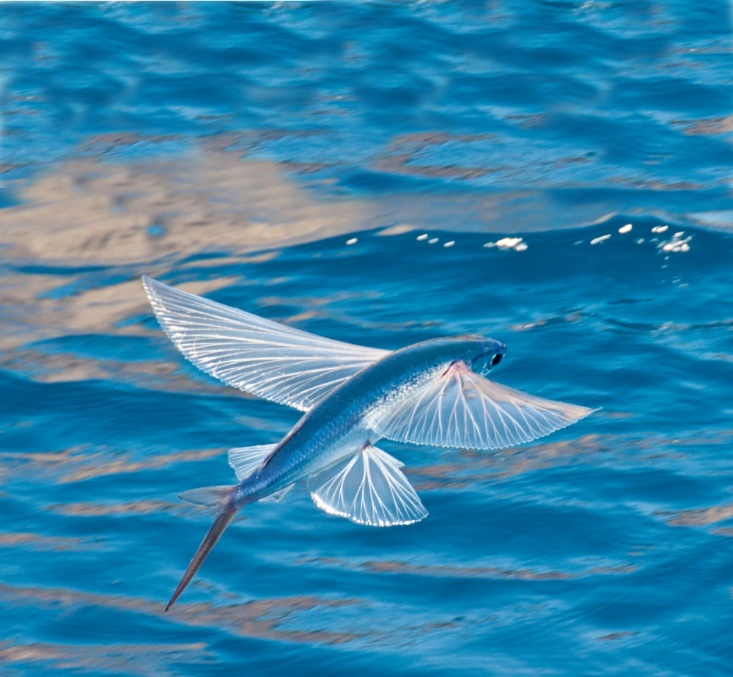 Летучие рыбы
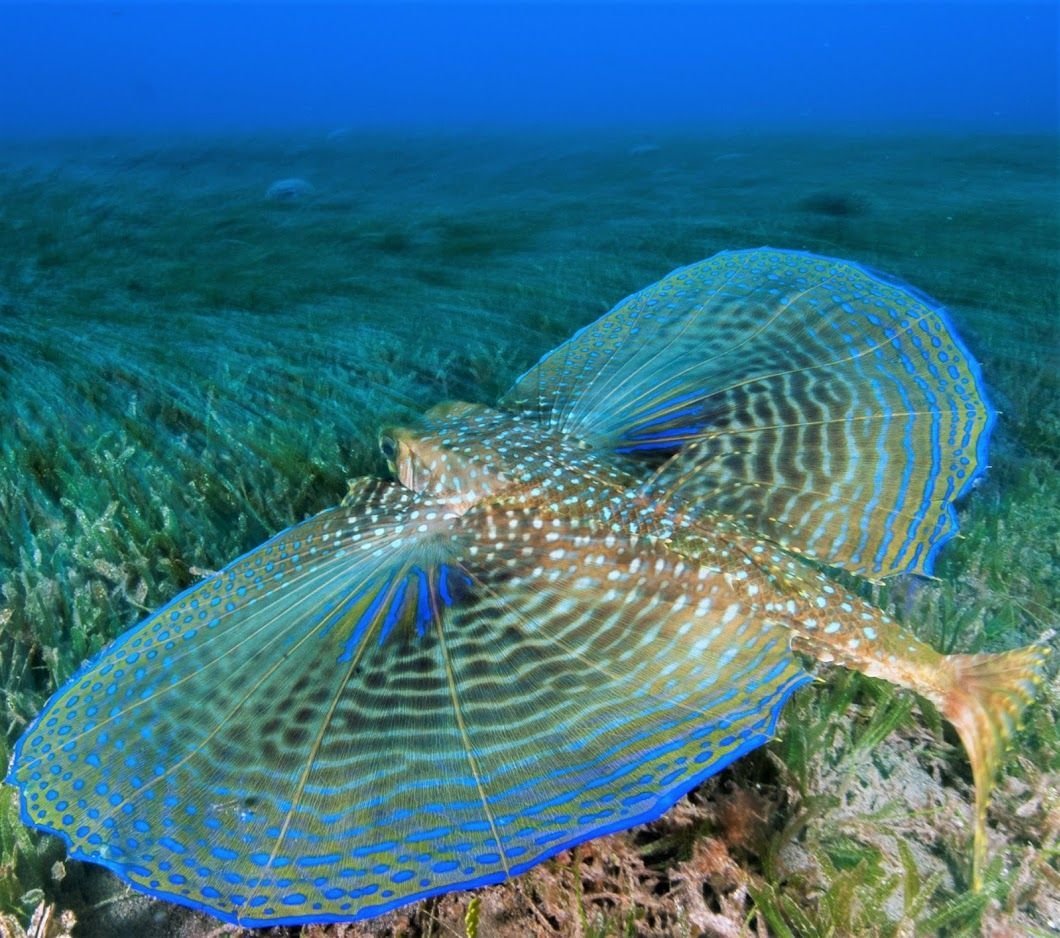 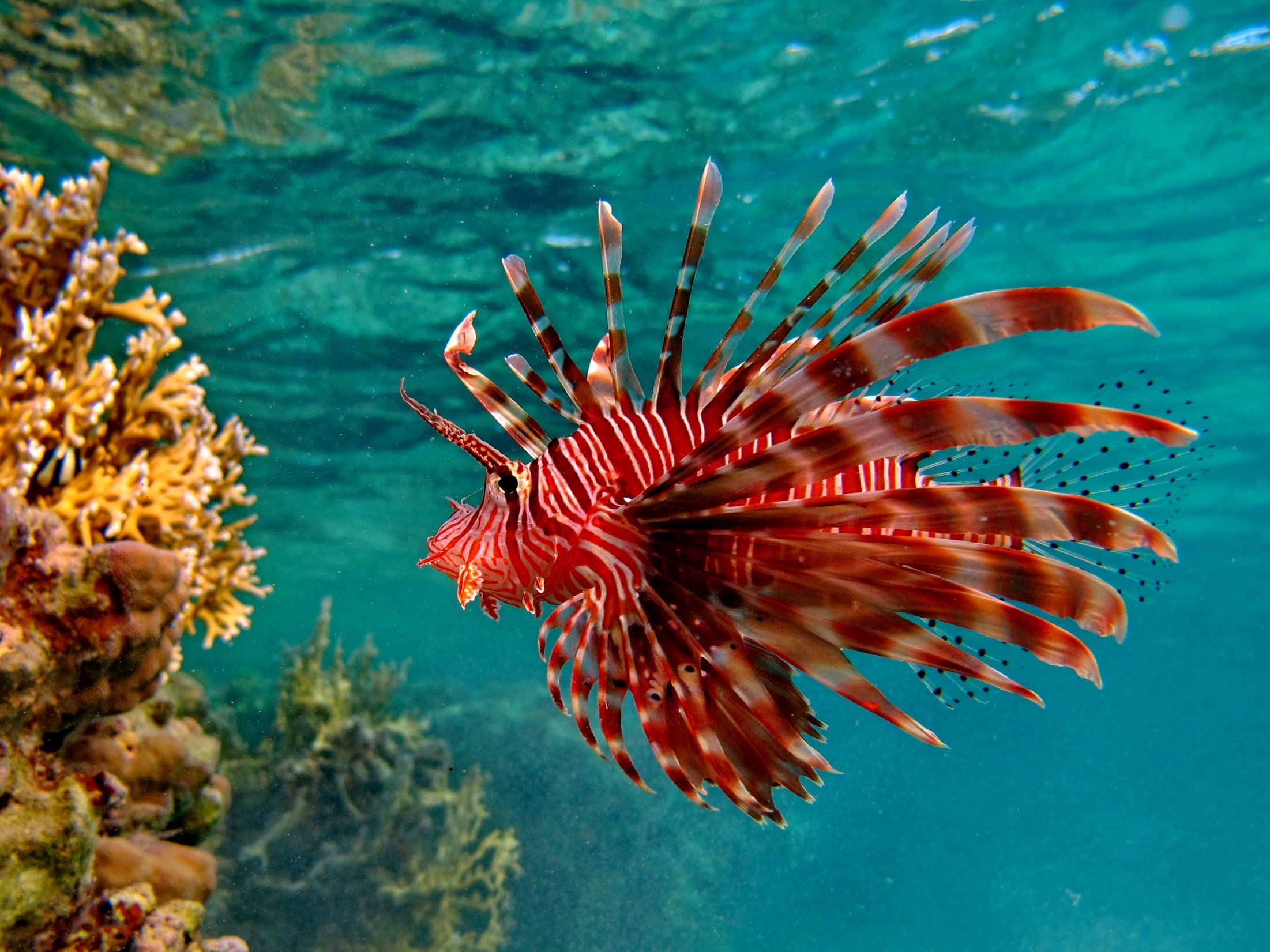 Рыба - Крылатка
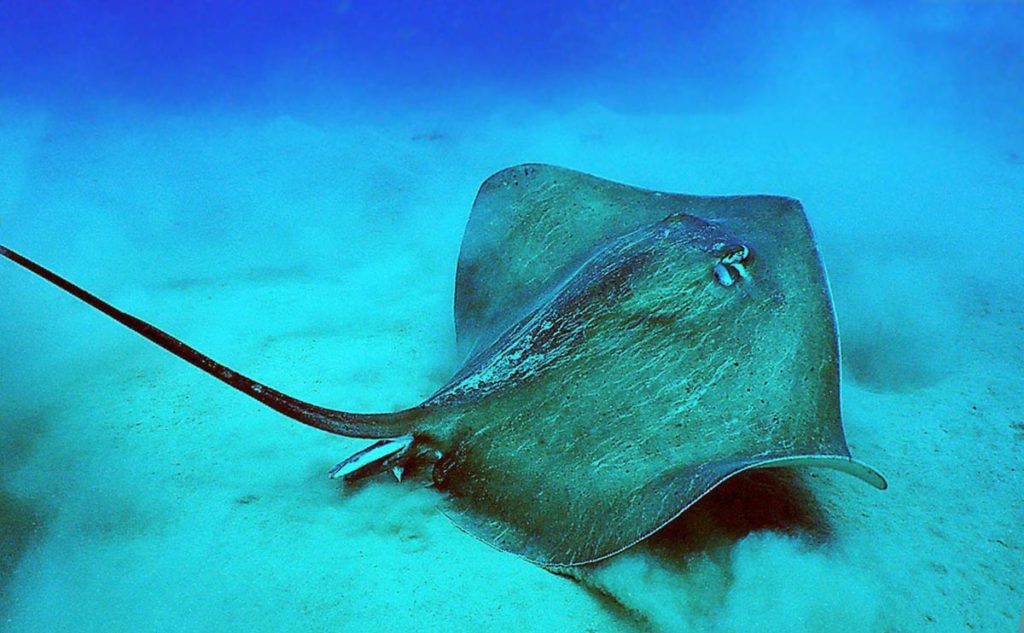 Морской кот
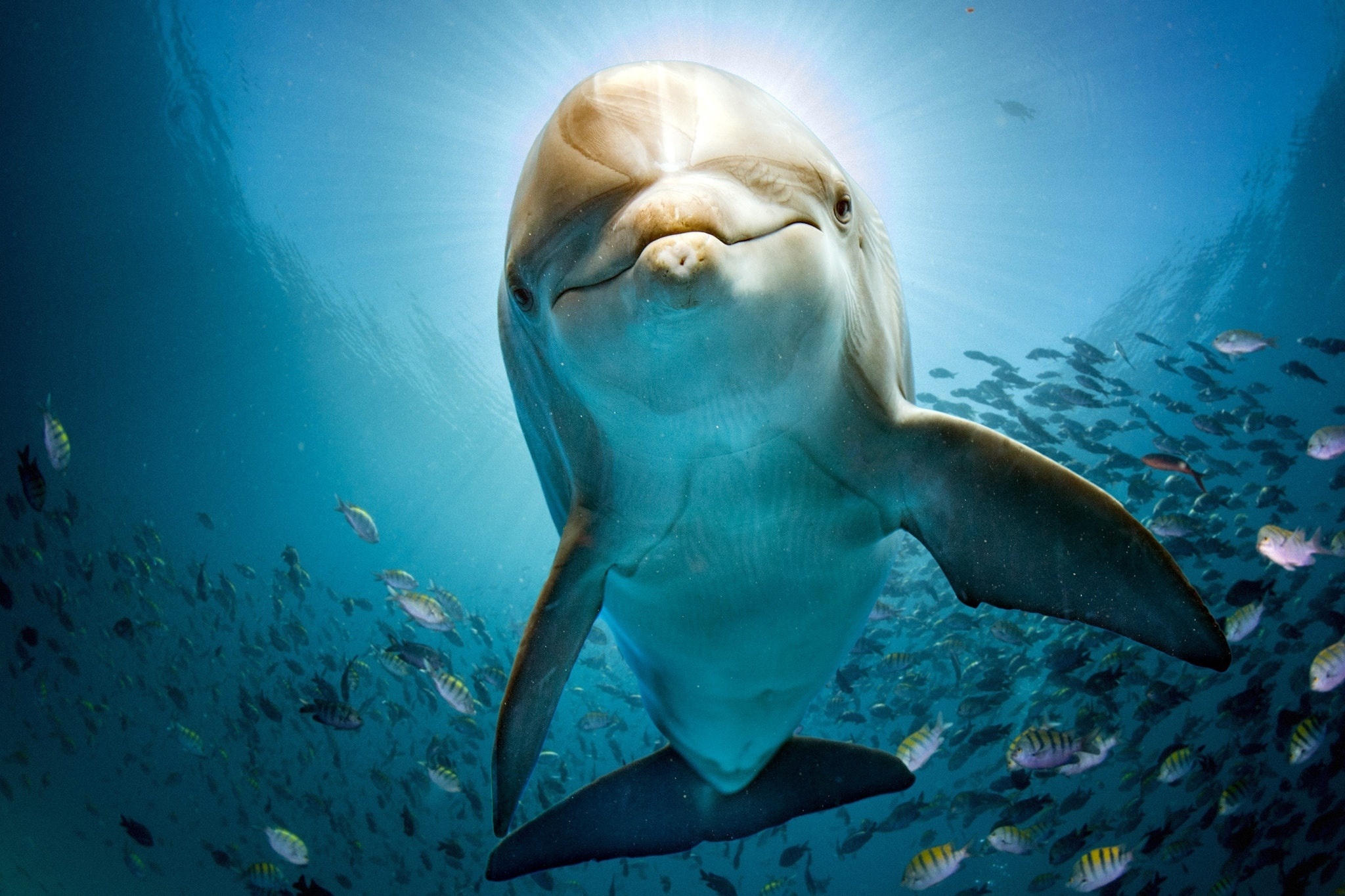 Дельфин
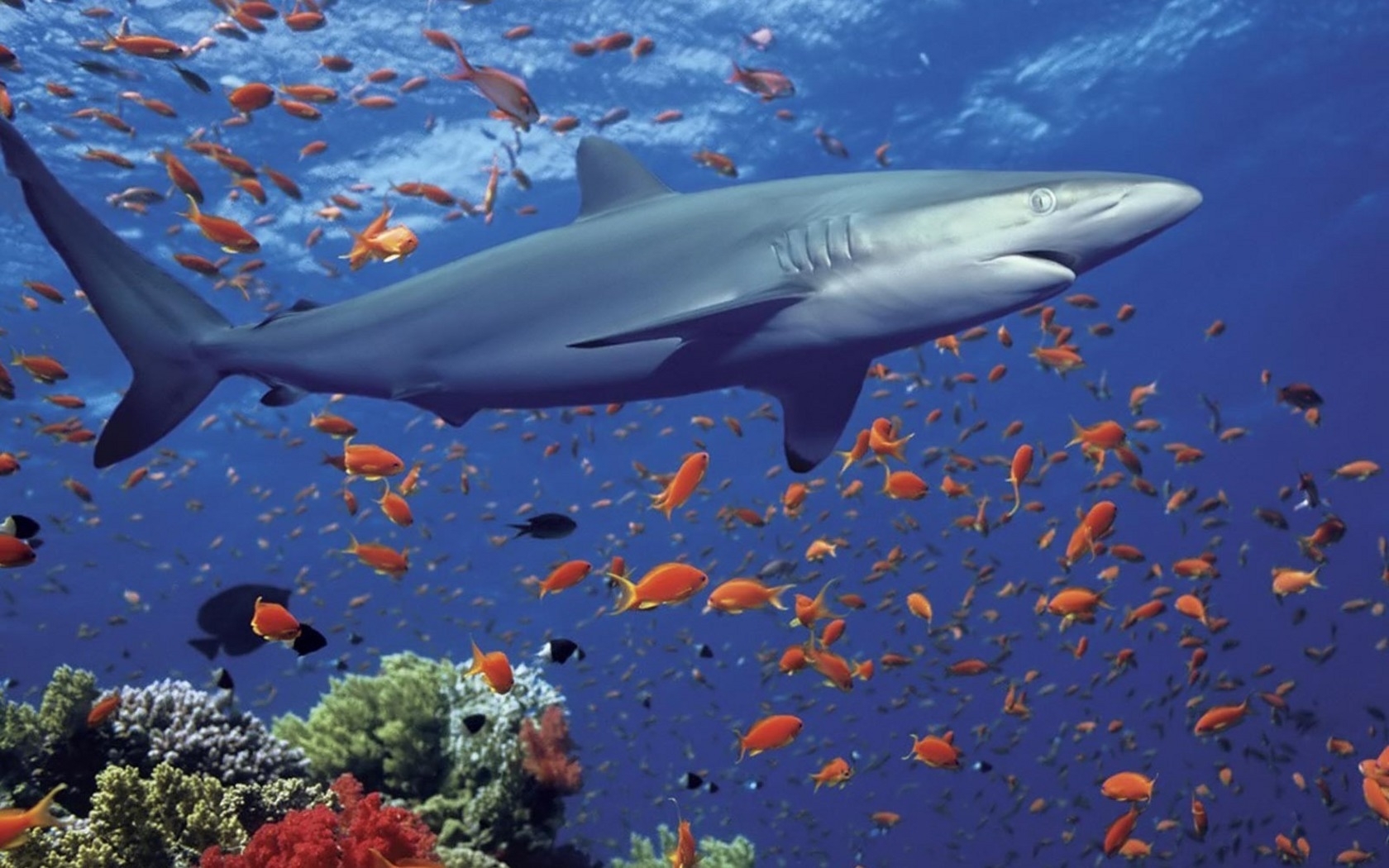 Акула
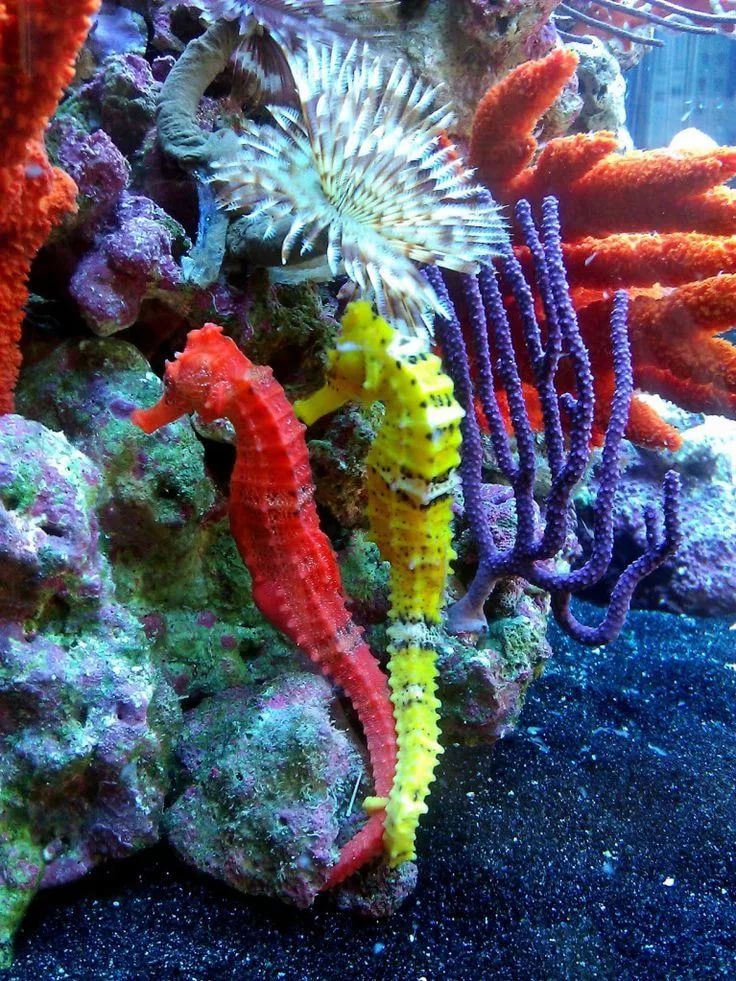 Морские коньки
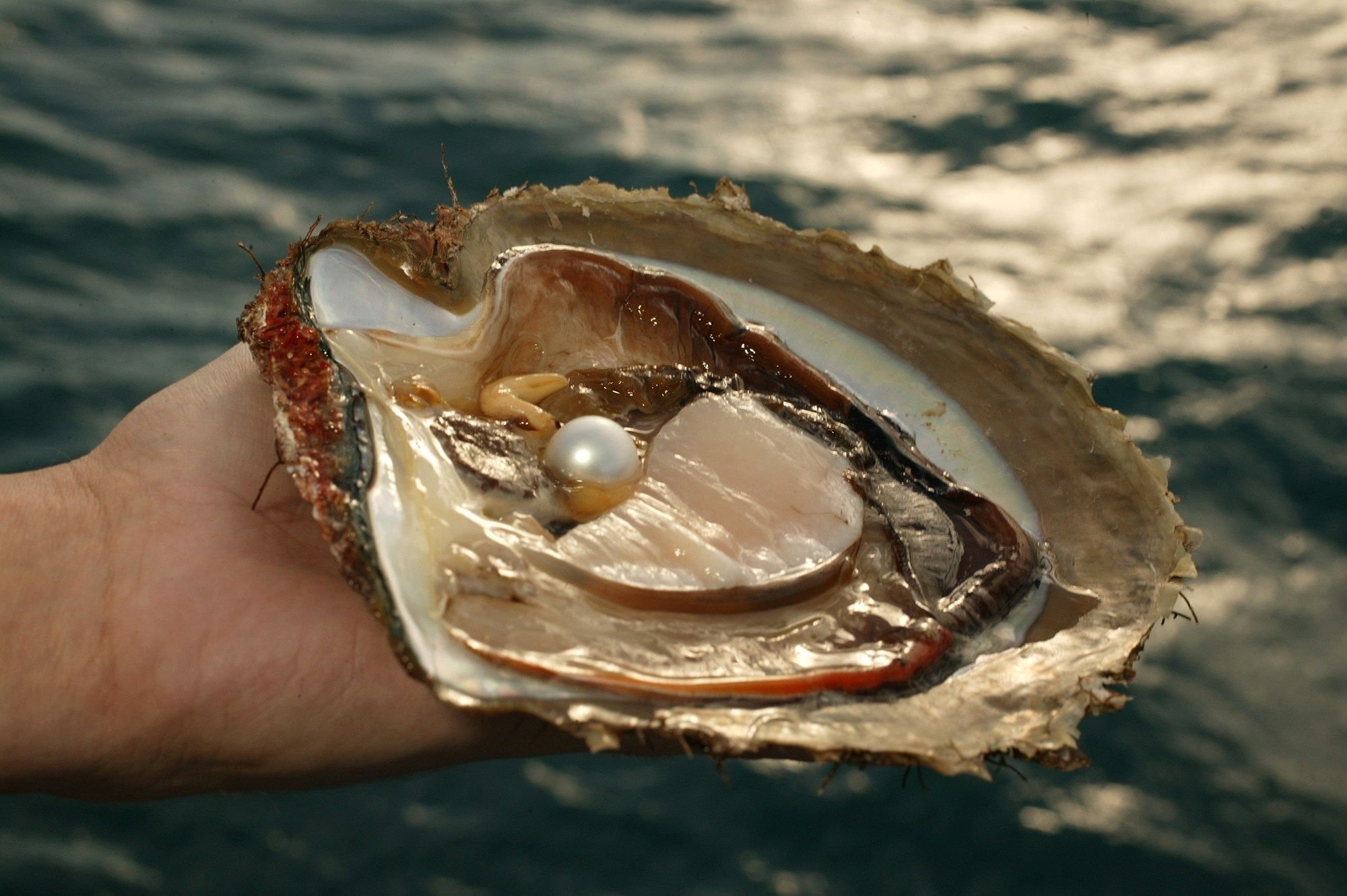 Чудесная раковина с жемчужиной
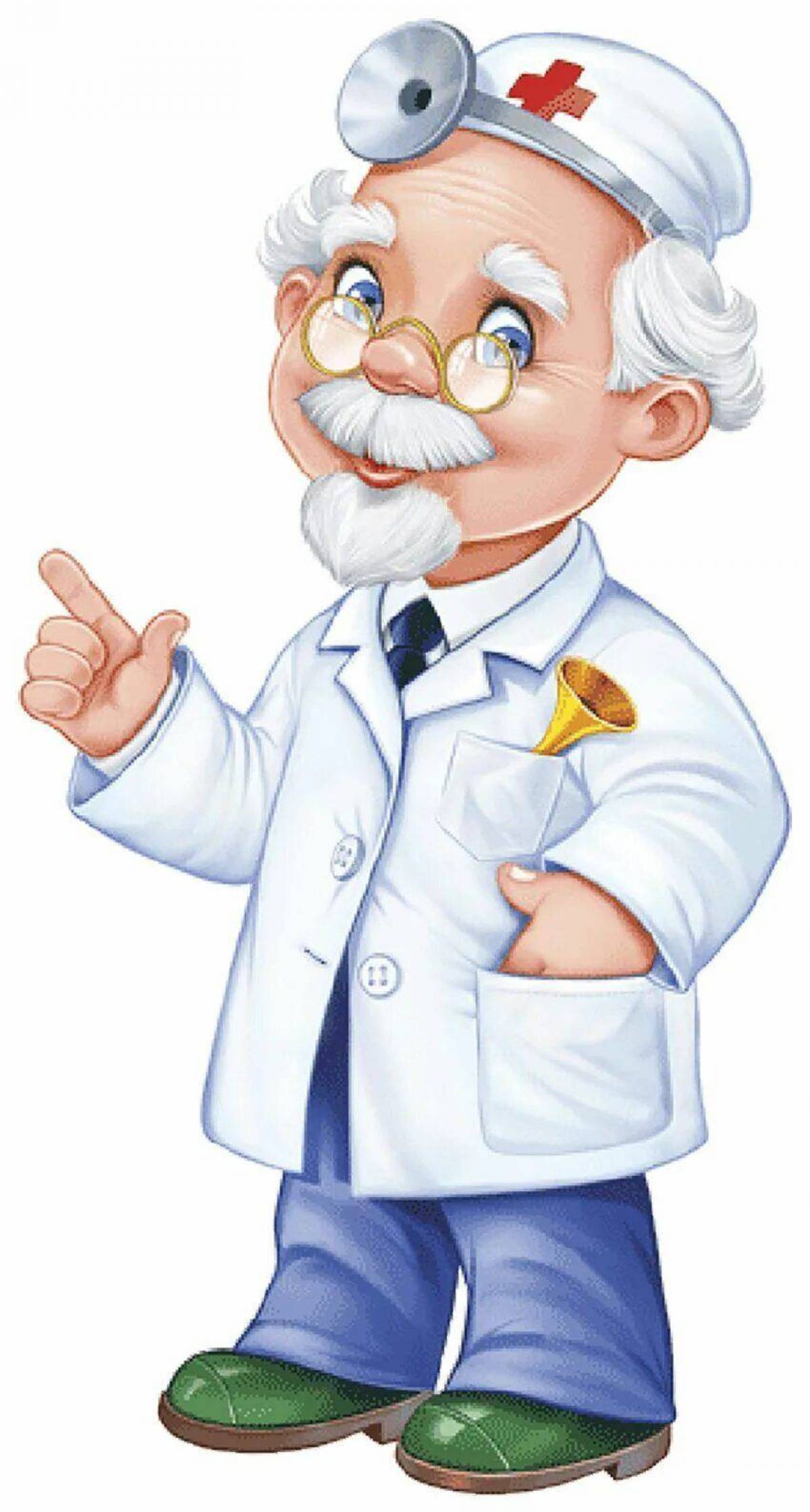 Наше путешествие подошло к концу, до новых встреч!